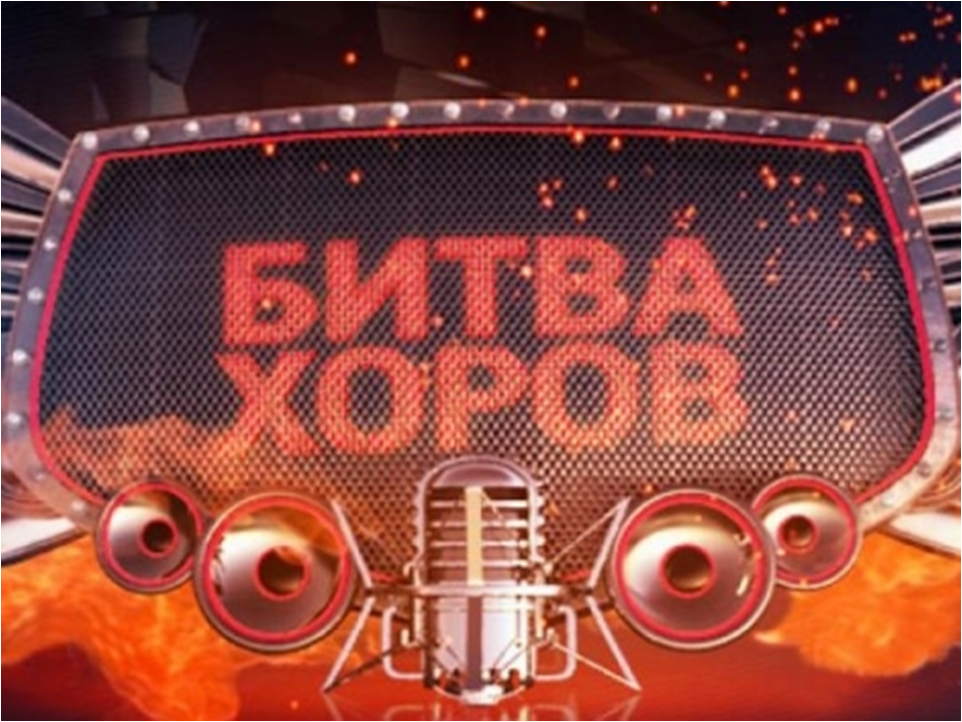 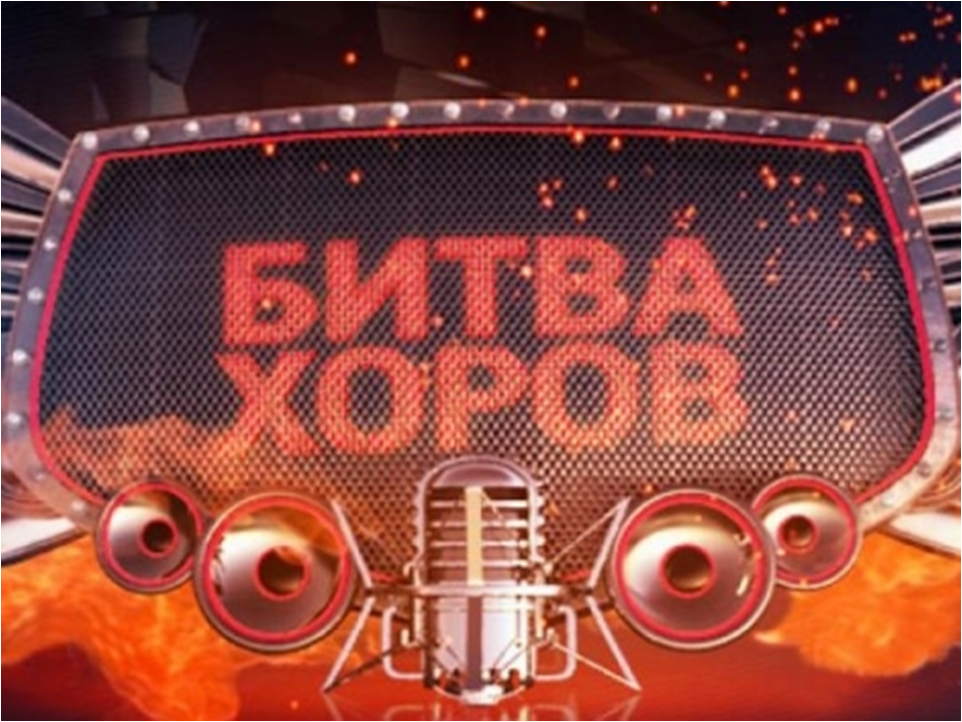 «Когда мы были на войне»
Музыка: Столярова В.Слова: Cамойлова Д.
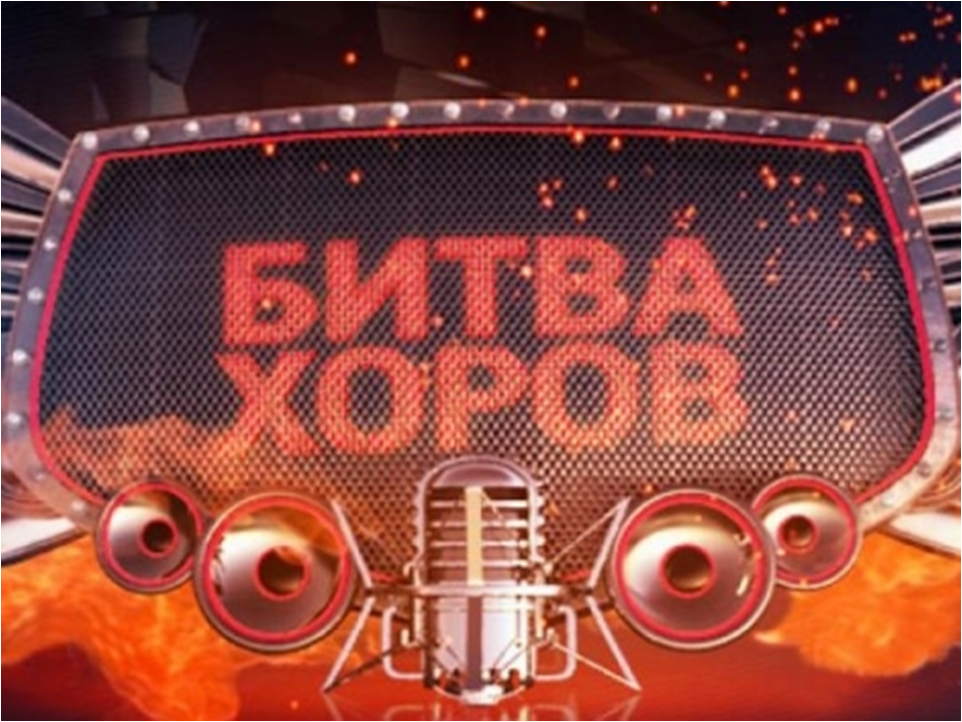 «Песня о Марусе»
Музыка: Зацепина АСлова: Дербенева Л.
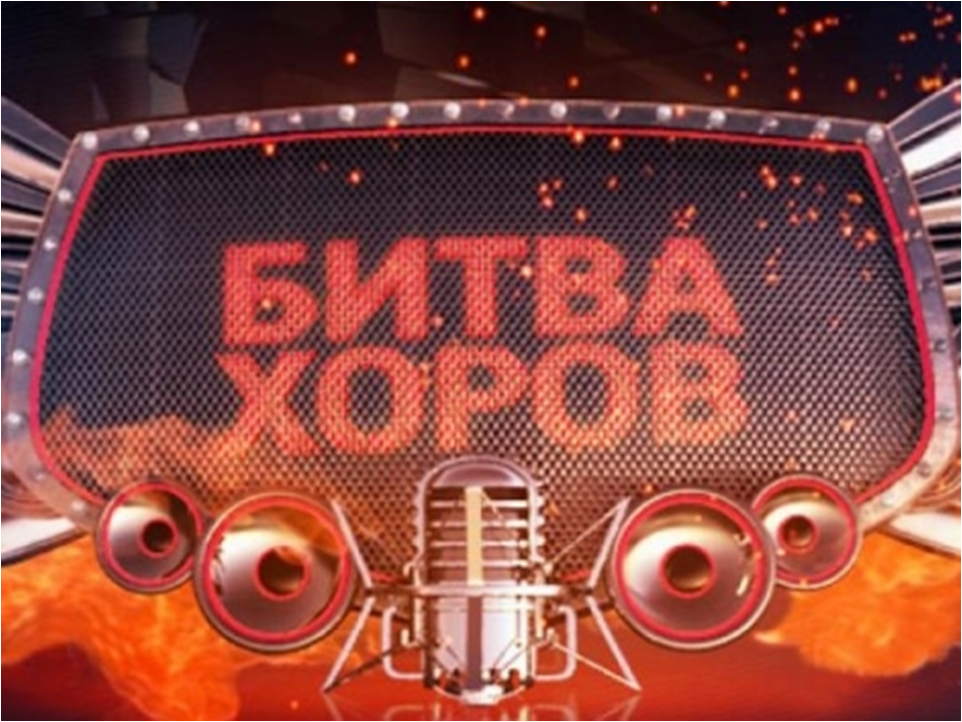 «Прадедушка»
Музыка: Ермолова А.Слова: Загота М.
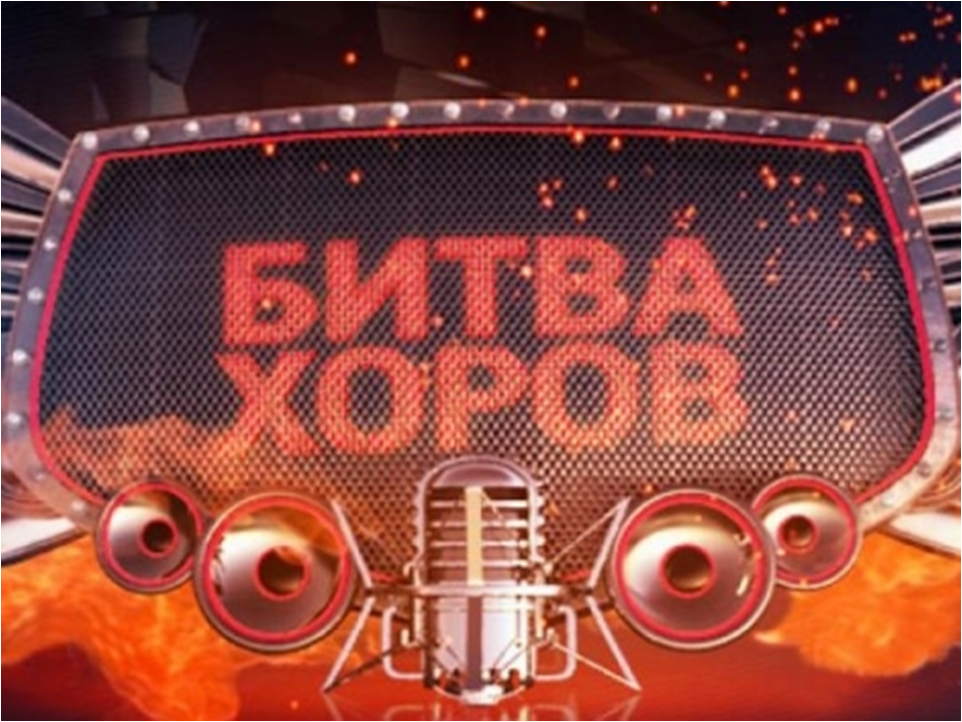 «Доброта»
Музыка: Лученка И.Слова: Тулуповой Н.
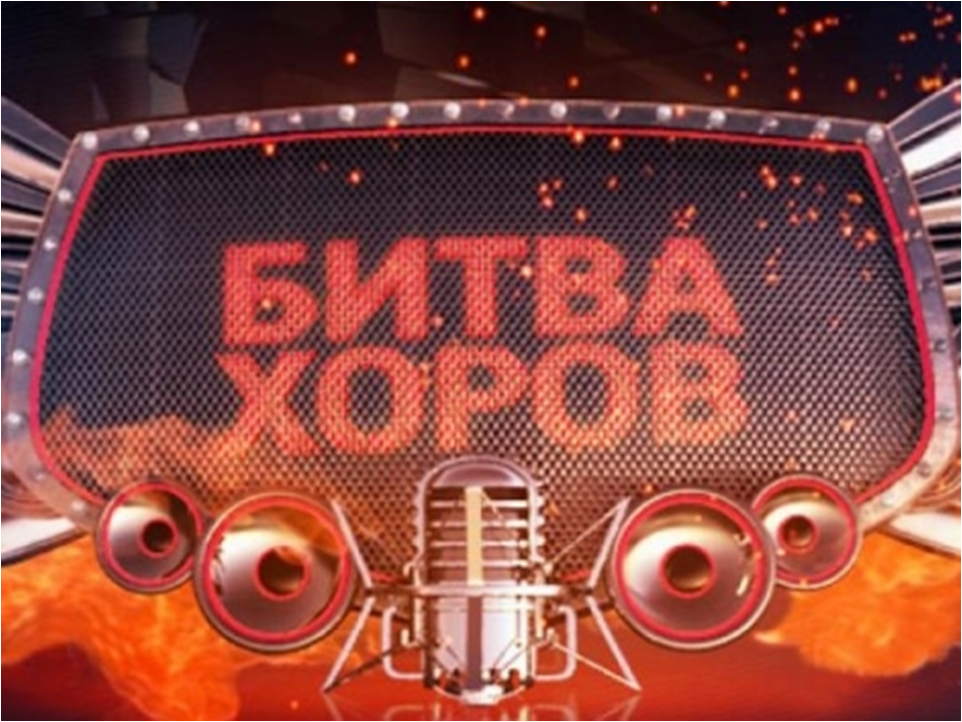 «Иди и смотри»
Музыка: Ермолова А.Слова: Загота М.
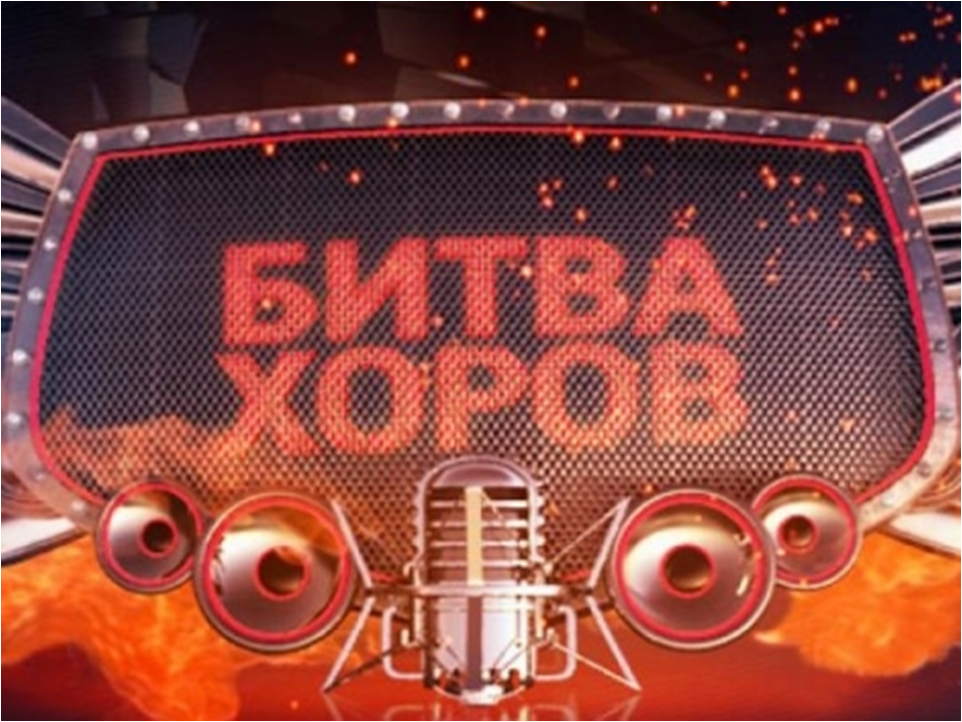 «Родина моя»
Музыка: Тухманова Д.
 Слова: Рождественского Р.